S CorporationsGeneral Overview
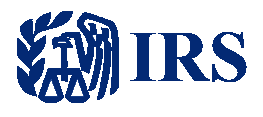 Richard Furlong Jr.
Senior Stakeholder Liaison
June 22, 2016
CPA Continuing Education Society of PA
Objectives
Define an S corp.
Identify the benefits of being an S corp.
Determine how an entity elects to be an S corp.
Establish how an S corp is taxed.
Describe the S corp shareholder’s loss limitations.
Determine the S corp shareholder’s stock and debt basis.
Explain the requirements of reasonable compensation.
Discuss S corp fringe benefits.
2
Define an S Corp
An "S corporation" is a an entity that qualifies as a small business corporation that has an S election in effect. 
A small business corp is – 
a domestic corp,
which is not an ineligible corp, 
AND
3
Define an S Corp (continued)
Does not have: 
a shareholder who is not an individual                     (other than an estate, certain trusts and certain exempt orgs.) 
a shareholder who is a nonresident alien, 
more than 100 shareholders,                      
more than 1 class of stock.
4
Benefits of an S Corp
To allow small business enterprises the advantage of the corporate form of organization without being subject to the potential tax disadvantages of C corps:
double taxation on distributions and liquidation, or
locked-in corporate losses.
5
How to Elect to be an S Corp
A qualifying entity makes an S election by filing a completed Form 2553, Election by a Small Business Corporation,  
During the preceding year or 
During the current year –  within 2 months and 15 days after the tax year begins.
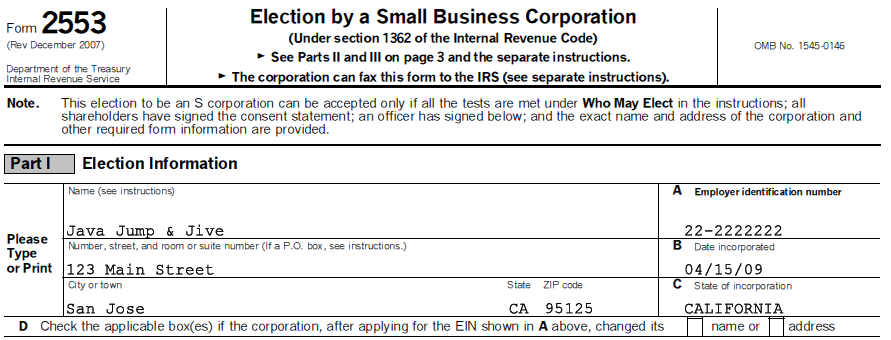 6
Late Election Relief
Revenue Procedure 2013-30
Contains late election relief guidance.
Relief is only for late elections that would otherwise be valid. 
Increases relief time frame to 3 years and 75 days of the effective date of the election. 
If it doesn’t qualify for relief under the above procedure, may request relief by requesting a private letter ruling. (See Rev. Proc. 2016-1)
Late Election Relief Requirements
Entity intended to be classified as an S corporation, is an eligible entity and failed to qualify as an   	 S corporation solely because the election was not timely;
Entity has reasonable cause for its failure to make the election timely;
Entity and all shareholders reported their income consistent with an S corporation election in effect for the year the election should have been made and all subsequent years; and
Less than 3 years and 75 days have passed since the effective date of the election.
Late Election and Entity Classification Relief Requirements
The entity is an eligible entity as defined in Treas. Reg. § 301.7701-3(a); 
The entity failed to qualify as a corporation solely because Form 8832 was not timely filed; and
The entity timely filed all required federal tax returns consistent with its requested classification as an S corporation.
Exception to the 3 Years and 75 Days Rule
Certain entities can qualify for the exception to the 3 years and 75 day rule only when certain criteria are met and neither the entity nor any of its shareholders was notified by the IRS of any problems regarding the S corporation status within 6 months of the date on which the Form 1120S for the first year was timely filed.
End of Election
Once the election is made, it stays in effect until it is terminated or revoked.
S Corp Taxation
An S corp is generally not taxed on its income since it is a pass-through entity.  The shareholders report the pass-through items and pay the tax.  Items of income, loss, deduction or credit are grouped into two categories:
Separately stated items
Non-separately stated items
Exceptions Include:  Built-in Gains Tax, Excess Net Passive Investment Income Tax and  LIFO Recapture Tax.
12
Shareholder Loss Limitations
Before losses can be claimed by an S corp shareholder they need satisfy the following three loss limitations:
Stock & debt basis limitations -                  IRC §1366(d) 
At-risk limitation - IRC §465 
Passive activity loss limitation - IRC §469 
Must Overcome Each Hurdle!
13
Shareholder Loss LimitationsLoss Limitation Flow Chart
Does the Shareholder have Adequate Stock and Debt BASIS?
Loss not allowed on 1040.  If partial basis, follow YES arrows for that amount.
NO
YES
Is the Shareholder At Risk in Stock and Debt?
Loss not allowed on 1040.  If partial at risk, follow YES arrows for that amount.
NO
YES
Is the Activity Passive for the Shareholder?
Loss is limited to passive income or not allowed on 1040.P
YES
Loss Allowed on Shareholder’s Return
14
NO
Stock & Debt BasisImportance
Basis is important since the shareholder needs to know the amount of his/her stock and debt basis when the:
S corp allocates a loss/deduction item to the shareholder, 
S corp makes a non-dividend distribution to the shareholder, or
Shareholder disposes of their stock.
15
Stock & Debt Basis
Generally a shareholder’s stock basis starts with cost, just like any other asset.  
The Adjusted basis of S corp stock is UNIQUE in that it goes up and down each year based upon the corp’s pass-through items.
Stock basis is determined at the end of the corporate year; there are special rules when a shareholder sells or disposes of their stock.
16
Stock & Debt BasisIncreases to Stock Basis
17
Stock & Debt BasisDecreases to Stock Basis
18
Stock & Debt BasisDistributions from an S Corp
Non-dividend distributions (Sch. K-1, 16d)
Reduce stock (not debt) basis, but not below zero
Distributions in excess of basis are taxed as capital gains (generally long-term)
Dividend distributions (Form 1099)
Do not affect basis
Occur if corp has C corp earnings and profits
19
Stock & Debt BasisShareholders Schedule K-1
Each shareholder will receive Form Sch. K-1 from the S corp, the K-1 does not state –
The amount of the loss which can be claimed, or
The amount of the non-dividend distribution which is taxable.
It is not the corp’s responsibility to track shareholder’s stock and debt basis.
Although some corps will maintain this information for its shareholders; tracking stock basis is the shareholder’s responsibility.
20
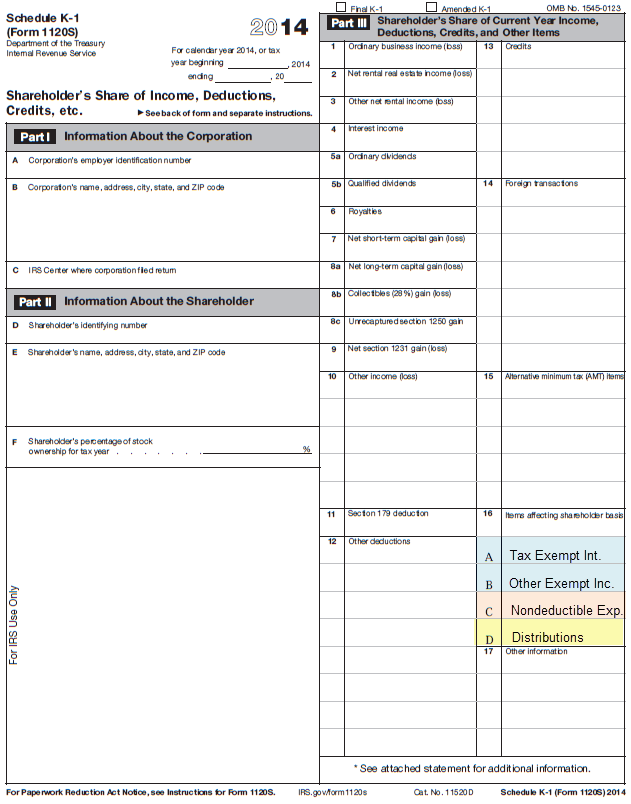 Stock & Debt BasisSchedule K-1
Stock & Debt BasisStock Basis Ordering Rule, IRC § 1367-1(f)
Stock Basis will be adjusted in the following order:
Increased for income items and excess depletion,
Decreased for non-dividend distributions,
Decreased for nondeductible expenses, and then
Decreased for items of loss and deductions.
22
Stock & Debt BasisExample 1 - Facts
Dave the sole shareholder of an S corp, has $15,000 of stock basis and no debt basis as of 1-1-2015.  Dave received a K-1 for 2015 reflecting the following:
Box 1     (20,000)  Ordinary business (loss)
Box 9        4,000    Net section 1231 gain
Box 12A    5,000   Charitable contributions (50%)
Box 16C    1,000   Nondeductible expenses
Box 16D  12,000   Distributions
23
Stock & Debt BasisExample 1 - Basis Computation
24
Stock & Debt BasisExample 1 - Basis Computation (continued)2
25
Stock & Debt BasisExample 1 - Suspended Loss Computation (continued)
26
Stock & Debt BasisIssues on the Computation of Stock Basis
Issues:
Failing to compute stock basis
Not following the ordering rules
Establishing initial stock basis
Failing to do the above may result in:
Distributions in excess of  stock basis not properly included in income 
Losses claimed in excess of basis
Improperly computing gain / loss on disposition of stock
27
Stock & Debt BasisGain Does Not Increase Basis
Gain on taxable distributions do not increase a shareholder’s basis. 
Only income and gain items reported to the shareholder on their K-1 increase their basis.
Basis will never be increased for a gain resulting from the shareholder receiving something.
28
Stock & Debt BasisDebt Basis - IRC § 1367(b)(2)(A)
The code provides that once a shareholder's stock basis has been reduced to zero, any excess losses are applied to the shareholder's outstanding basis in loans to the corp.
Losses and deductions which exceed a shareholder’s stock basis are allowable to the extent of the shareholder’s basis in loans.
Debt basis is computed similarly to stock basis but there are some differences (distributions only look to stock basis).
29
Stock & Debt BasisDebt Basis - IRC § 1367(b)(2)(A) (continued)
Losses and deductions claimed against a shareholder’s debt basis reduce the shareholder’s basis in the debt.
If an S corp repays reduced basis debt to the shareholder, part or all of the repayment is taxable to the shareholder.
30
Stock & Debt BasisExample 2 – Gain on Loan Repayment
Facts:
The shareholder loans his corp $10,000
The shareholder claimed losses in excess of stock basis of $6,000
This results in the shareholder having a basis in his or her note of $4,000.
What is the gain on loan repayment if the S corp repays $1,000 of the note?
31
Stock & Debt BasisExample 2 – Answer
Facts:
The shareholder loans his corp $10,000
The shareholder claimed losses in excess of stock basis of $6,000
This results in the shareholder having a basis in his or her note of $4,000.
What is the gain on loan repayment if the S corp repays $1,000 of the note?   
60%[a] X $1,000 = $600 Gain
[a] = ($10,000 - $4,000) / $10,000
32
Stock & Debt BasisValid Shareholder Debt
IRC §1366(d)(1)(B) states that losses are allowed up to the amount of the shareholder's adjusted basis of any indebtedness of the S corp to the shareholder.  
S corp shareholder does not get basis in the debts of the entity.  
The question to be answered is “What qualifies as indebtedness of the S corp to the shareholder?”
33
Stock & Debt BasisTreas. Reg. § 1.1366-2(a)(2)(i)
Provides that shareholders obtain basis in indebtedness if the S corp owes a bona fide debt directly to the shareholder.  
Finalized and effective on July 23, 2014
34
Stock & Debt BasisBona Fide Debt
Case law describes factors that include, but aren’t limited to, whether there is: 
a written instrument, 
a stated interest rate, 
a maturity date, 
an enforceable debt under state law, 
a reasonable expectation of repayment, 
creditor remedies upon default; and 
repayment or other conduct that indicates the parties upheld the terms of the debt.
35
Stock & Debt BasisAllowable Shareholder Debt
Shareholder guarantee or co-making / co-borrowing of corporate debt does not, by itself, give the shareholder debt basis. 
Shareholder may get basis to the extent the shareholder makes payments on guarantee.
Shareholders get debt basis if, based on facts and circumstances, there is bona fide indebtedness of the S corp that runs directly to the shareholder.
36
Reasonable Compensation
A corp elects S corp status to obtain special tax treatment for federal tax purposes.  However, minimizing employment taxes is not one of the intended benefits. 
S corps must pay reasonable compensation to a shareholder-employee in return for services that the employee provides to the corp before non-wage distributions may be made to the shareholder-employee.
37
Reasonable CompensationTable
38
Reasonable CompensationAuthority
Several court cases support the authority of the IRS to reclassify other forms of payments to a shareholder-employee as a wage expense which are subject to employment taxes.
39
Reasonable CompensationDetermination
The key to determining reasonable compensation is determining what the shareholder-employee did for the S corp.  Generally, you would look to the source of the S corp’s gross receipts.  
The three major sources are:
Services provided by the shareholder-employees
Services of non-shareholder employees
Capital and assets of the corp
40
Reasonable CompensationFactors
Some factors in determining reasonable compensation include: 
training and experience, 
duties and responsibilities, 
time and effort devoted to the business, 
dividend history, 
payments to non-shareholder employees, 
timing and manner of paying bonuses to key people, 
what comparable businesses pay for similar services, 
compensation agreements, and 
the use of a formula to determine compensation.
41
S Corp Fringe Benefits
Fringe benefits paid to or on behalf of an employee/shareholder must be included in the employee’s gross income unless they are statutorily excluded from income. 
Excluded fringe benefit is deductible by the corp and not includible in income of the employee.  
IRC § 1372 states that, for employee fringe benefits, an S corp “shall be treated as a partnership” and a 2% shareholder “shall be treated as a partner of such partnership.”
42
Fringe Benefits>2% Shareholder (Taxable)
The benefits affected by IRC § 1372 are referred to as “Listed Benefits.”  Examples include:
Group-term life insurance coverage up to $50,000, IRC § 79;
Medical reimbursement plans and disability plans, IRC § 105;
Payments to accident and health plans, IRC § 106;
Meals and lodging furnished for the convenience of the employer, IRC § 119;
Benefits provided pursuant to a cafeteria plan,	  IRC § 125.
43
Fringe BenefitsReporting Medical Insurance Premiums
Health and accident insurance premiums are deductible by the S corp and reportable as wages, subject to income tax withholding. 
These additional wages are not be subject to Social Security, or FICA, or FUTA taxes.
The 2-percent shareholder-employee may be eligible for an above-the-line deduction in arriving at AGI if the medical care coverage was established by the S corp and the shareholder met the other self-employed medical insurance deduction requirements.  
For more information, see S Corporation Compensation and Medical Insurance Issues page on the www.irs.gov website.
44
S Corp Tips & Tricks
When electing S corp status, timely file Form 2553.
Timely file the S corp income tax returns, the corporate filing requirement for calendar year taxpayer is March 15th. 
Remember a shareholder should maintain his or her basis computation and confirm whether there are any distributions in excess of the shareholder’s basis or if loss and deduction items should be limited.
45
S Corp Tips & Tricks (continued)
To claim loss and deduction items the shareholder must overcome the stock and or debt basis, at risk and passive activity limitations.
Pay all shareholder-employees a reasonable wage before making distributions or loans to shareholders.
Report fringe benefits through payroll. Be aware that if a shareholder’s spouse is eligible for subsidized health insurance coverage through another employer the shareholder is not entitled to the self-employed health insurance deduction.
46
QUESTIONS
47